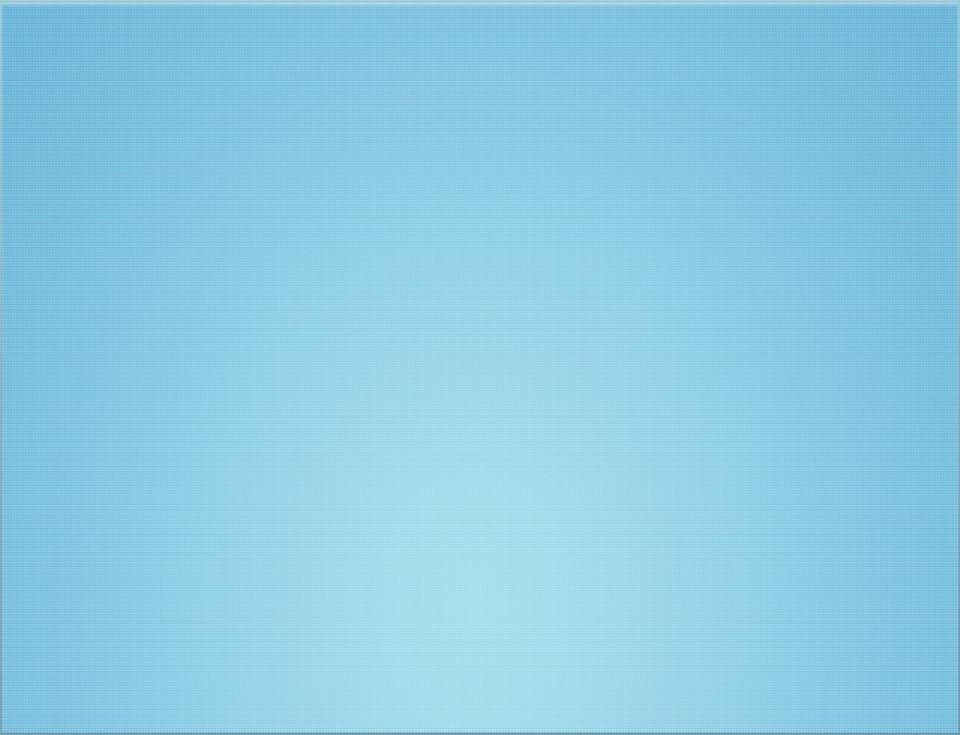 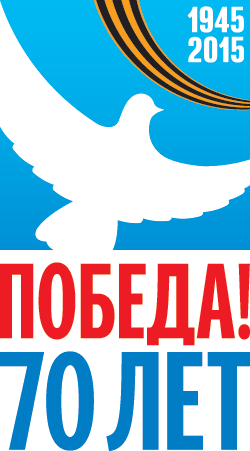 Муниципальное Образовательное Учреждение
Дополнительного Образования Детей
Детский Эколого – Биологический Центр
г. Павловский Посад Московской области
Патриотический проект
«Мы помним! Мы гордимся!»
Руководители проекта:

Гусева Оксана Сергеевна,
 Самородина Марина Викторовна,
Чистякова Людмила Витальевна,
 Герасина Татьяна Юрьевна
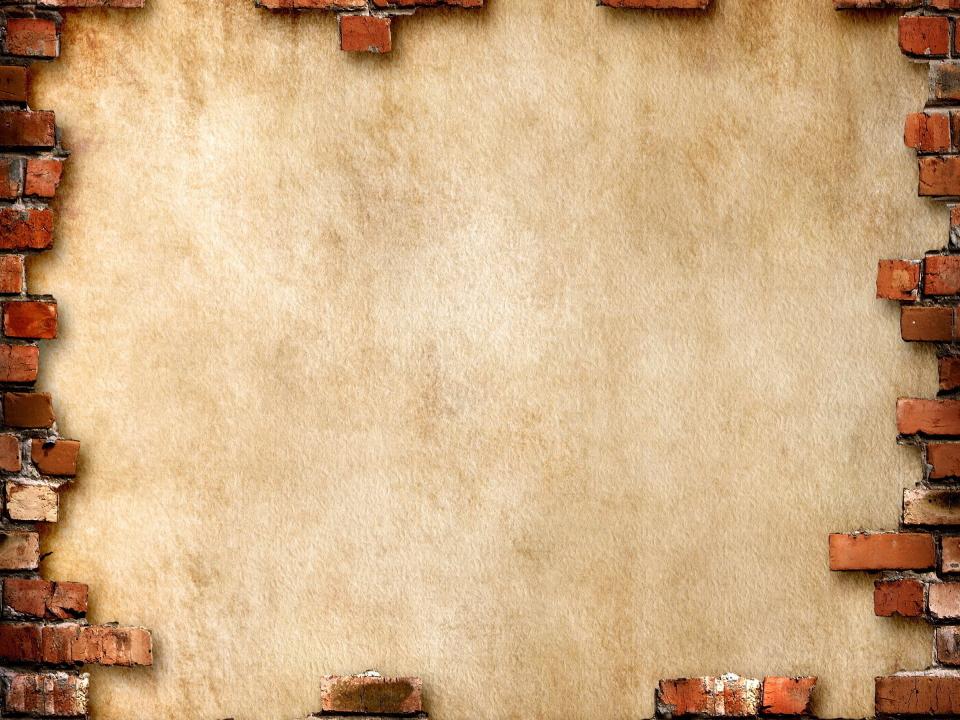 Цель проекта «Мы помним! Мы гордимся» : 
Заложить основы патриотизма. 
Научить ощущать себя частицей народа, сохранять и преумножать богатства своей страны.  
Вызвать гордость за свою страну, воспитать интерес к её героическому прошлому.
Задачи проекта:   
1. Вызвать интерес педагогов и воспитанников ДЭБЦ к изучению событий ВОВ.
 2. Создать уголок патриотического воспитания, используя архивные и личные материалы. 
3. Привлечь педагогов и семьи воспитанников к исследовательской работе и созданию "Книги Памяти". 
4. Воспитать гордость за свою страну и героев ВОВ.
Этапы работы над проектом:
1.Подготовительный этап:  
Выбор темы проекта; Определение его целей и задач; Создание эскиза проекта;
Составление плана основного этапа; Подборка необходимых материалов 
  по теме.
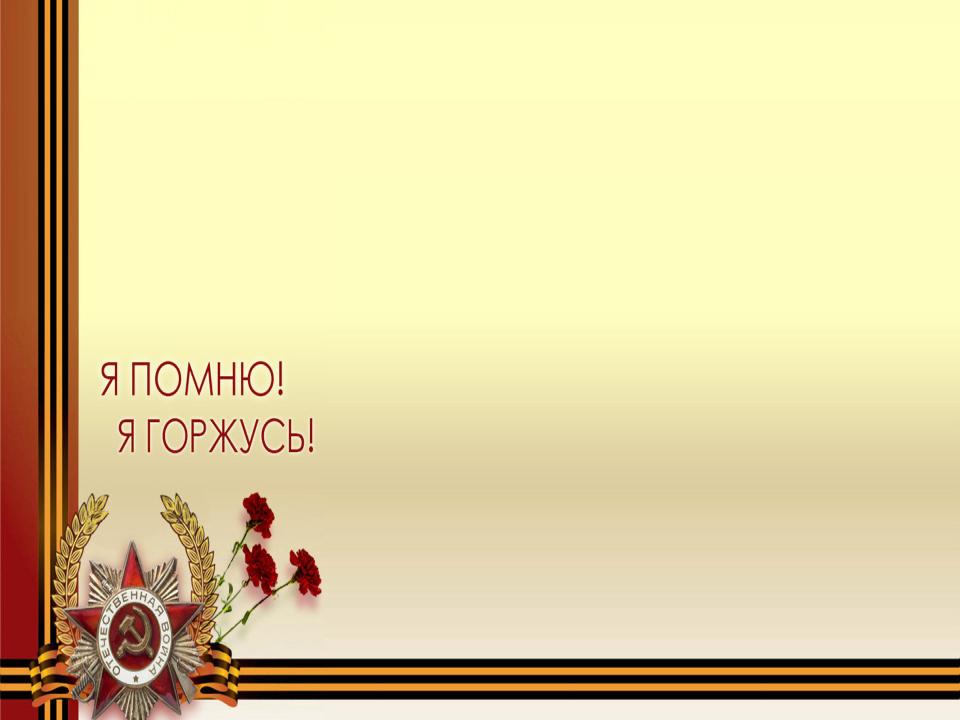 Подготовка основы для творческого проекта;
Подборка архивного материала, краеведческого материала
 для создания патриотического уголка.
2.Основной этап
Обобщение знаний детей о ВОВ;
Изучение моделей военной техники, военной одежды и амуниции, наград, фронтовых писем;
Исследовательская работа детей дома; Беседы с родителями;
Поэтапное заполнение      патриотического проекта 
элементами творческой и исследовательской деятельности.
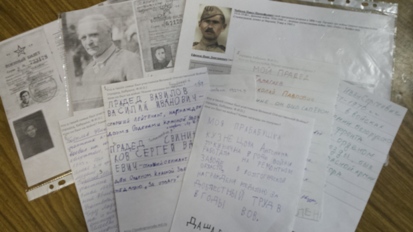 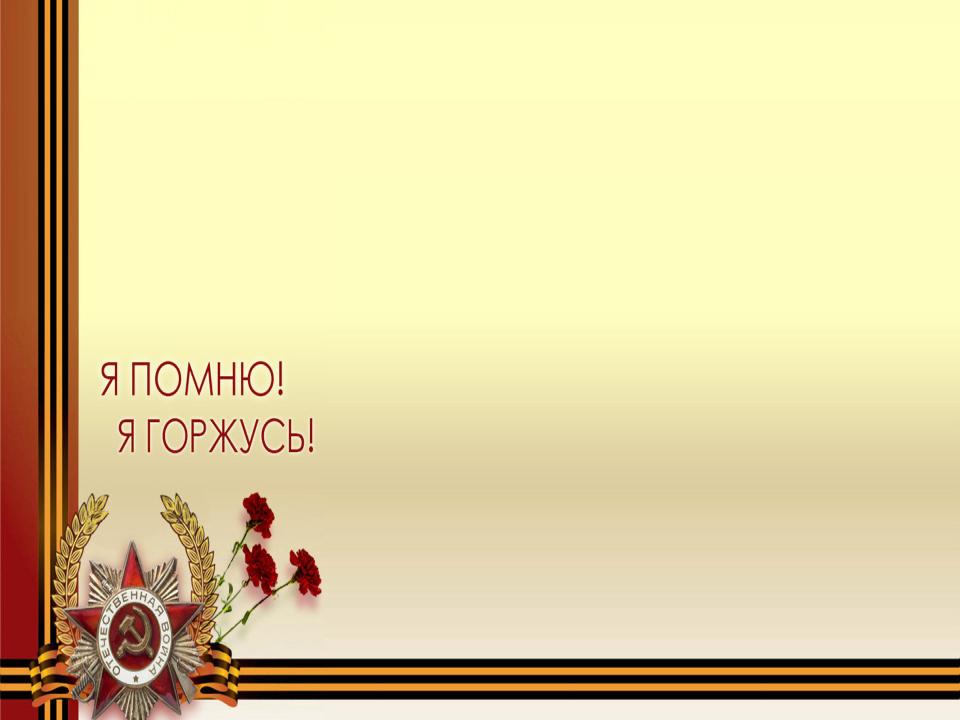 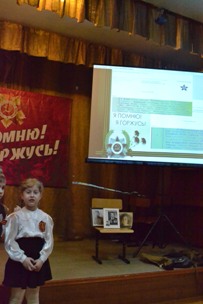 3. Заключительный этап
Оформление проекта;
Создание  «Книги Памяти»
на основе семейных, 
архивных материалов,
материалов с интернет порталов 
«Подвиг народа», «Мемориал»
Проведение
 итогового мероприятия 
 «Мы помним! Мы гордимся!»
 с участниками проекта и
 ветеранами ВОВ
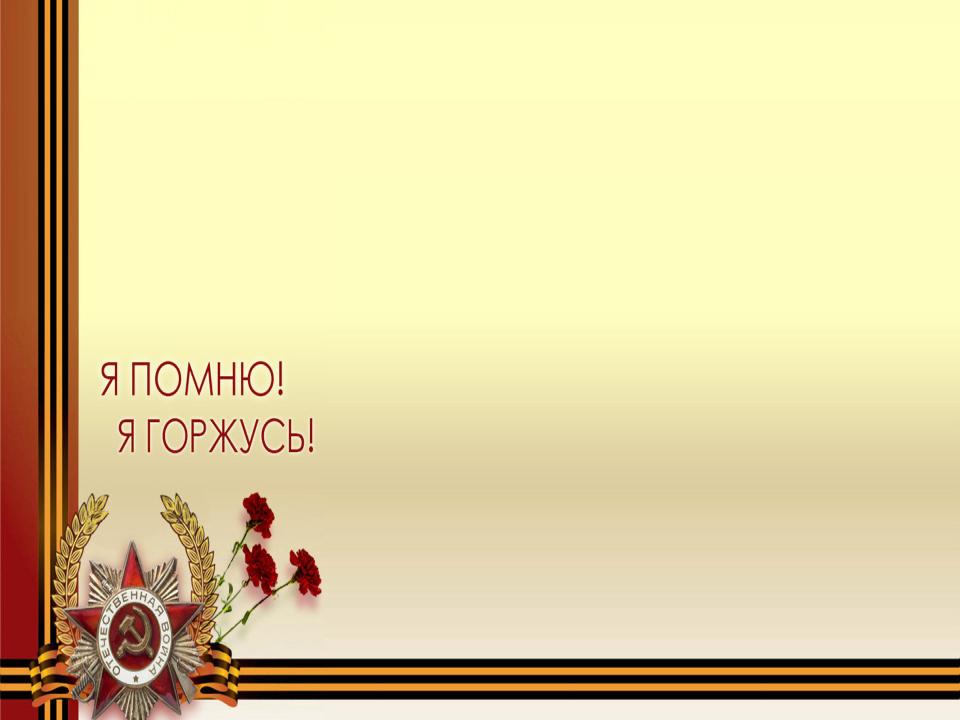 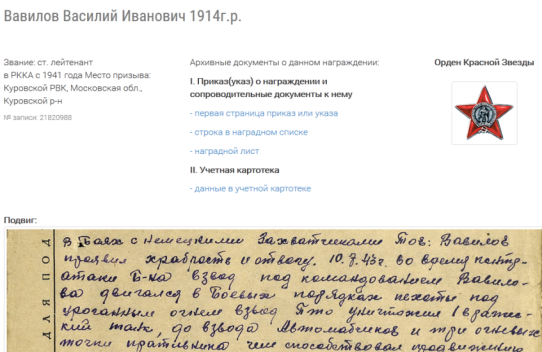 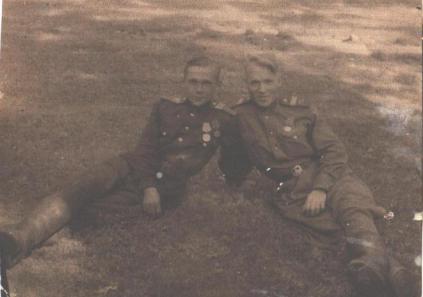 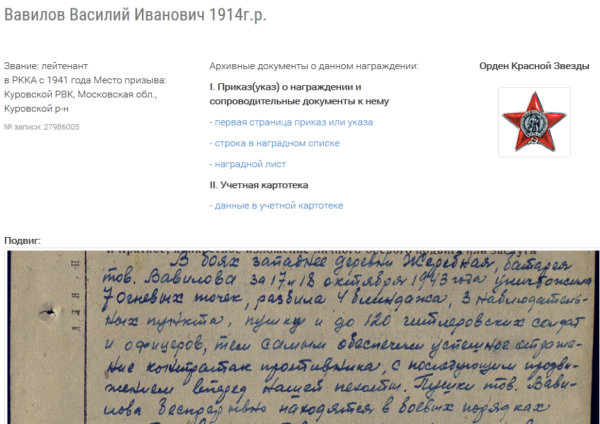 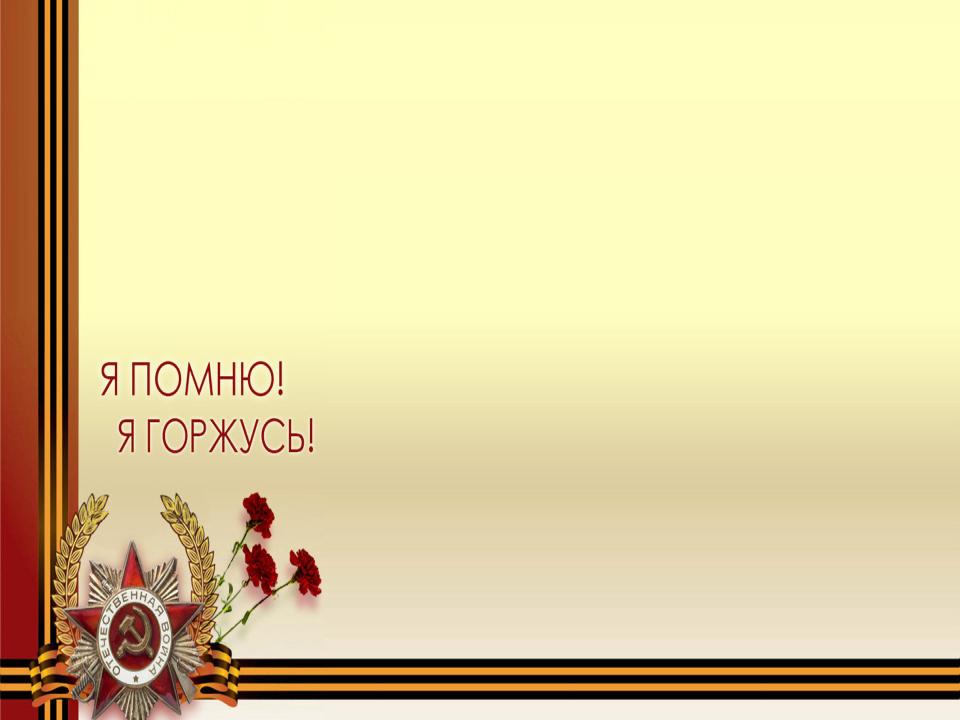 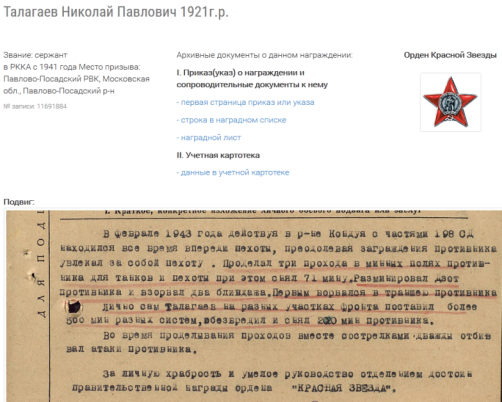 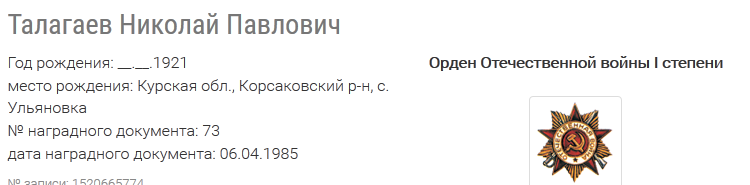 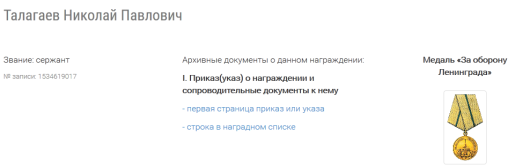 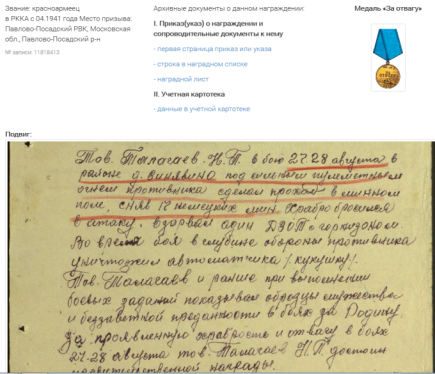 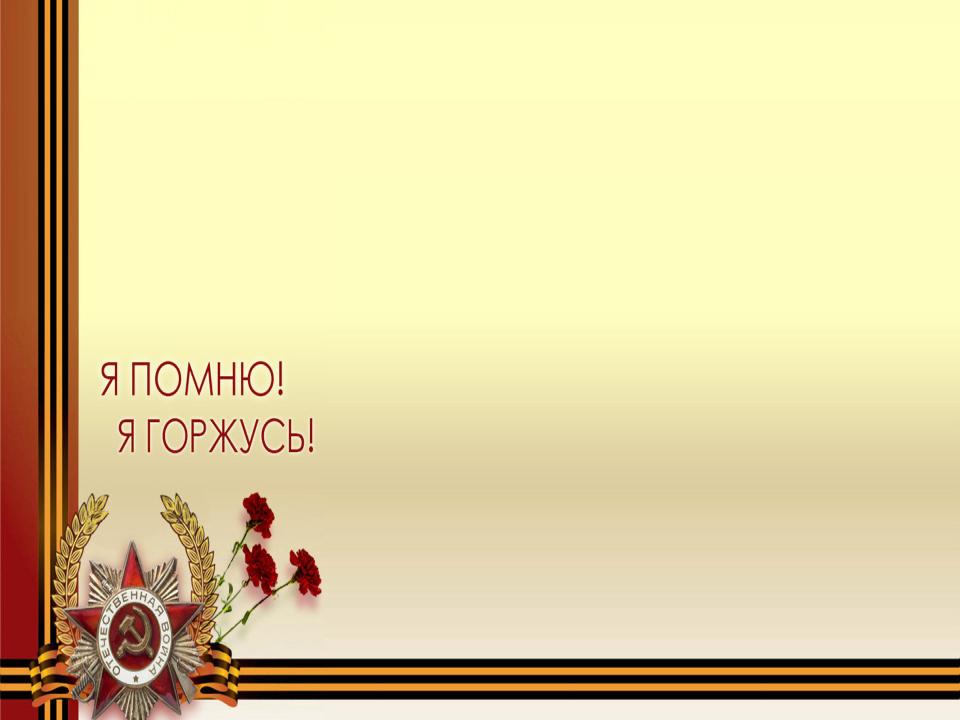 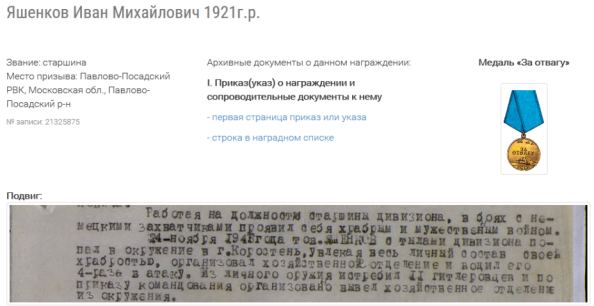 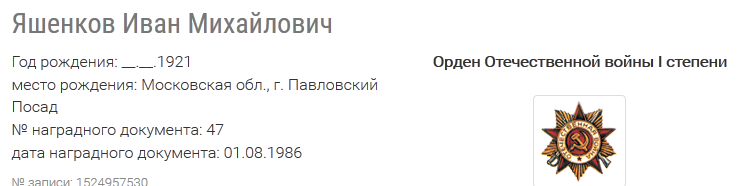 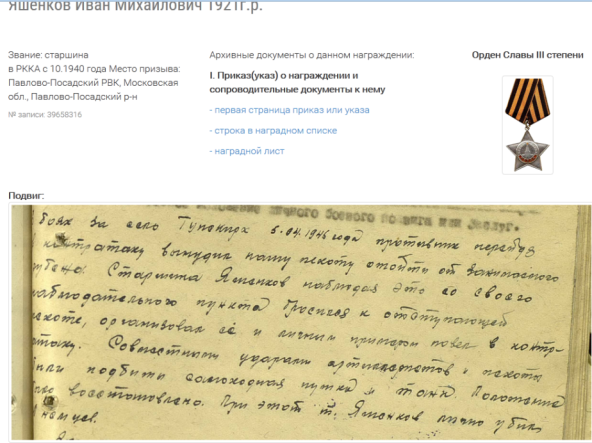 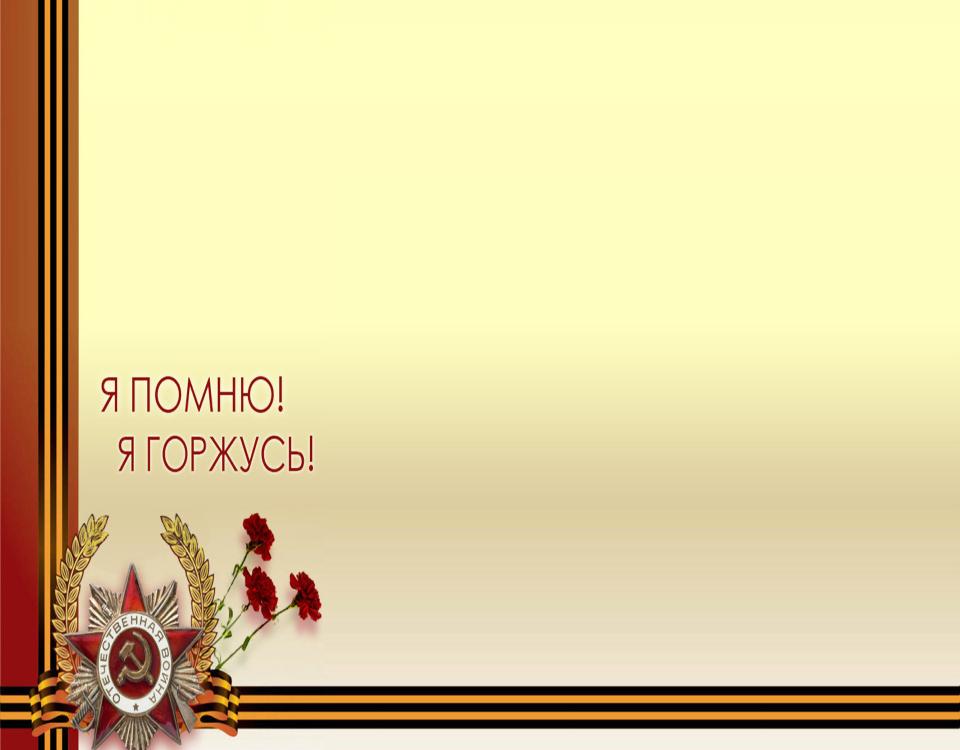 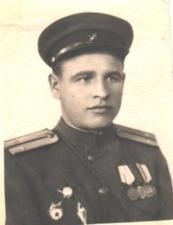 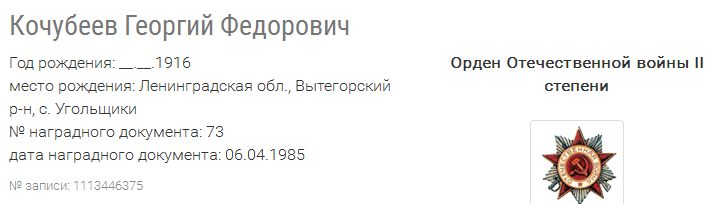 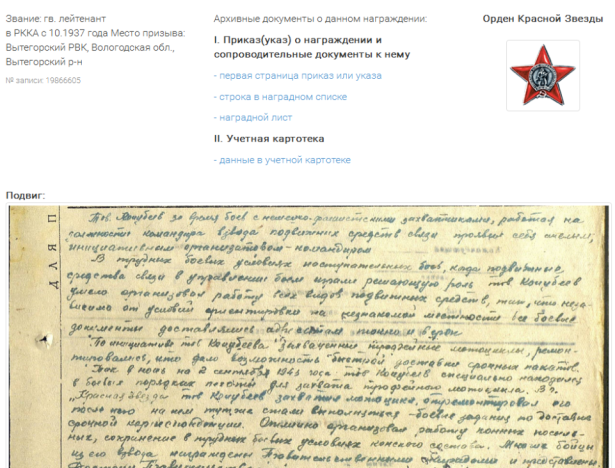 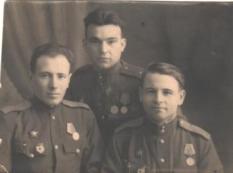 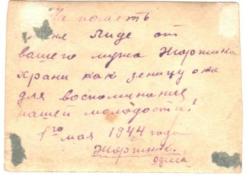 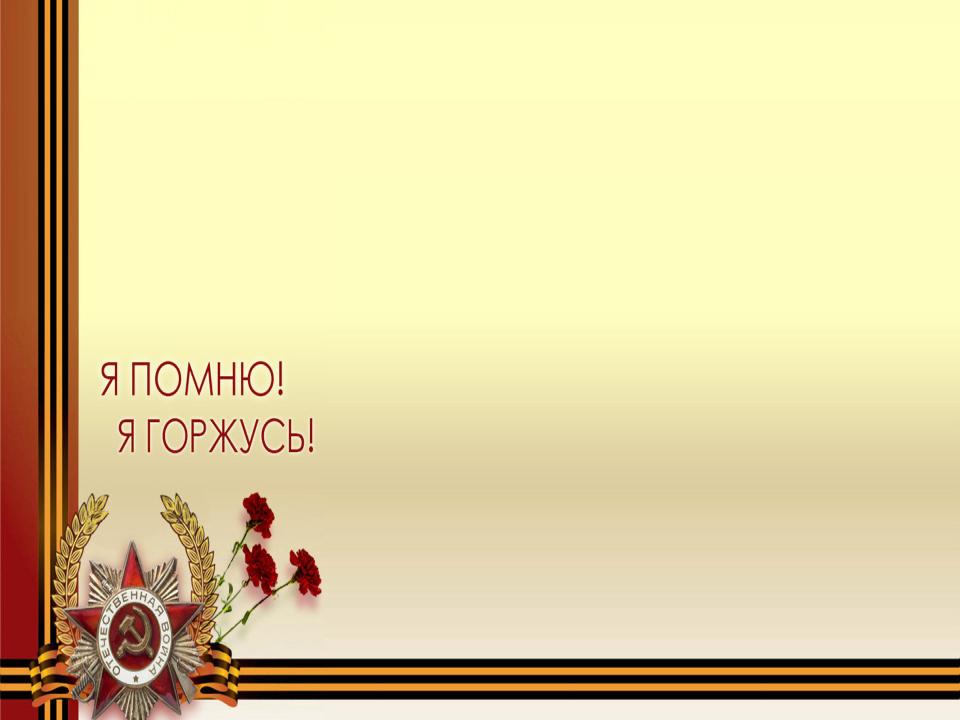 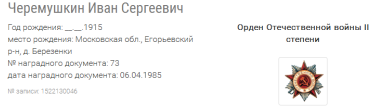 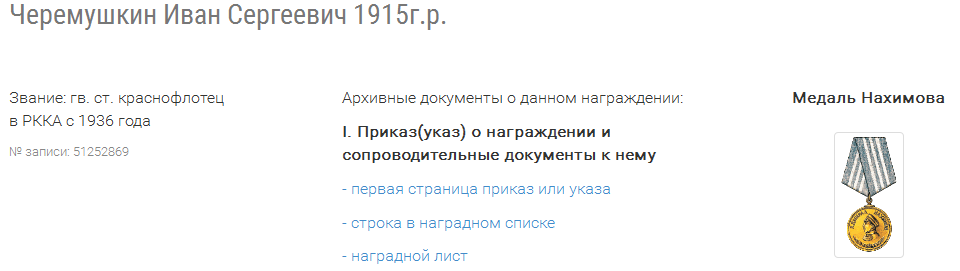 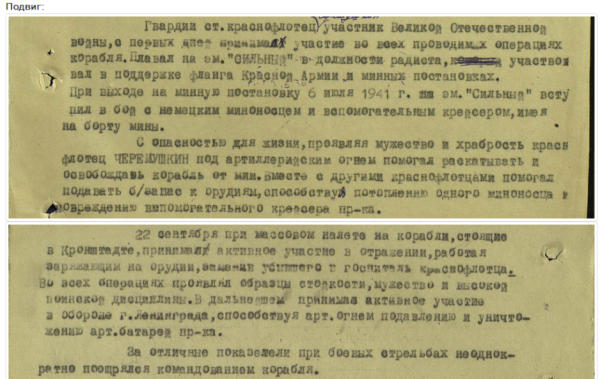 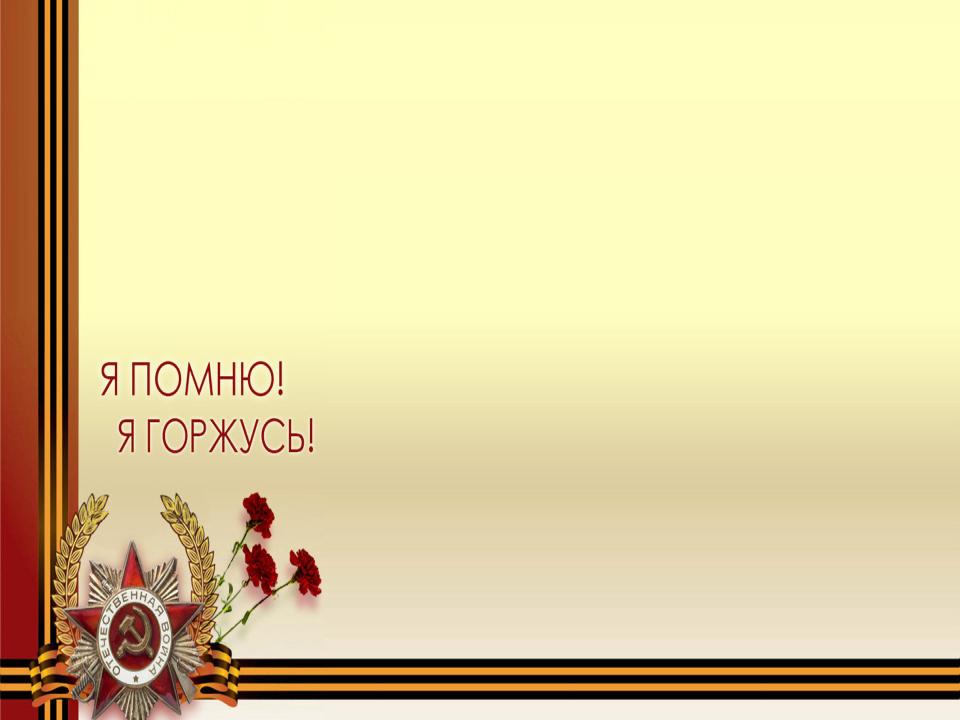 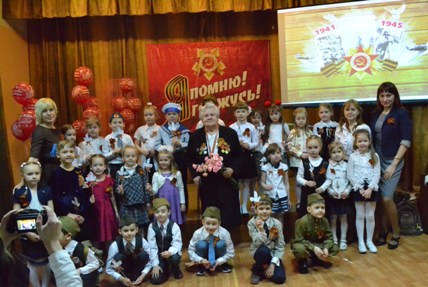